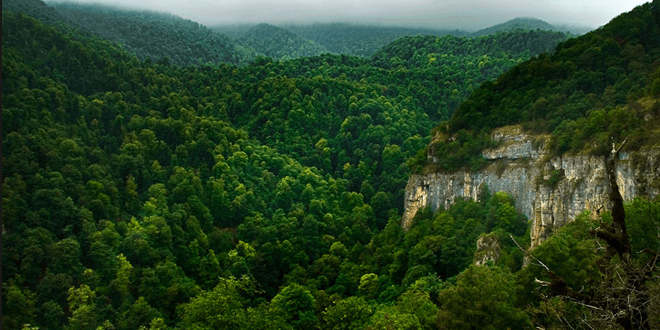 Իմ սրտի քաղաք                                               Նոր Իջեվան
Երևանի Մ. Նալբանդյանի անվան հ.33 հիմնական դպրոցՆախագծային աշխատանքԹԵՄԱ «Մեր երազանքների քաղաքն ենք կառուցում ՀՀ-ի Տավուշի մարզում »Նախագծի ղեկավար՝ աշխարհ. ուսուց. Ա. ՀարությունյանԿատարողներ՝          9-րդ դասարանի աշակերտներ    Խաչատրյան Դոնարա  Եղիազարյան ՍուսաննաՎանյան  ՄիլենաԱնդրեասյան Աստղիկ Այվազյան Ռուբեն                                                                             2021-2022 ուստարի
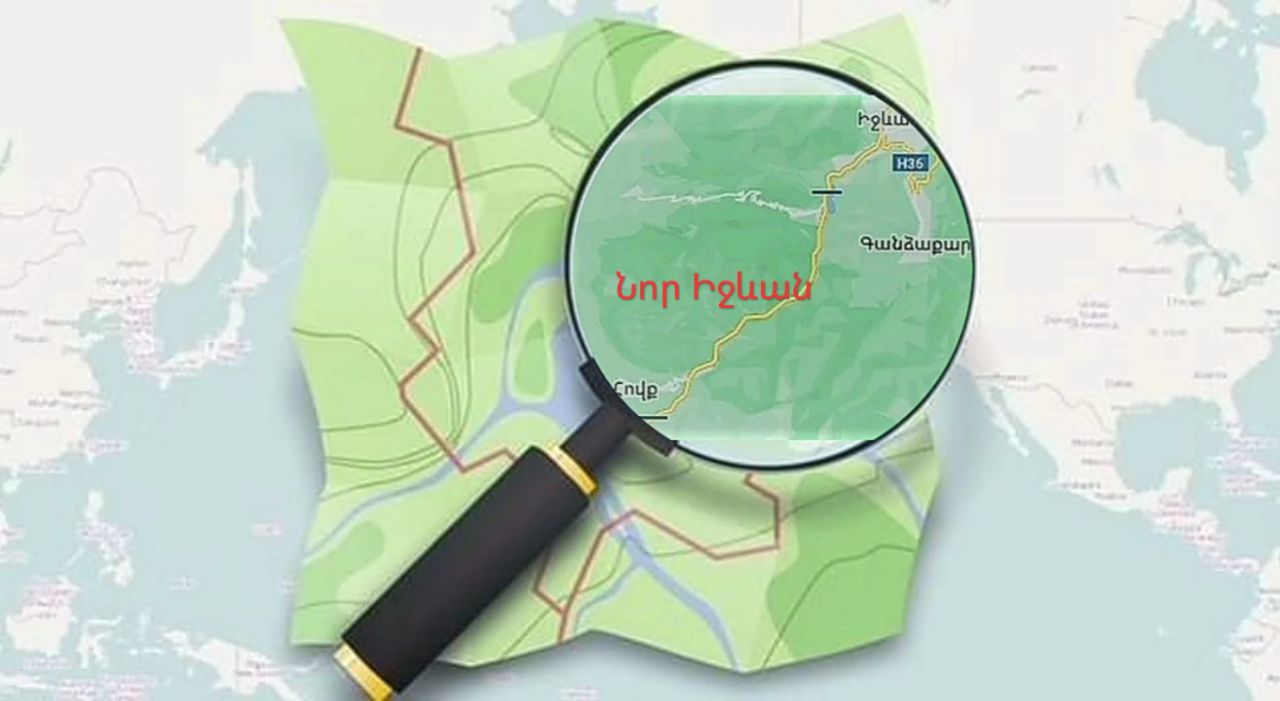 Երկրաբանություն
 Այս տարածաշրջանում տարածված են սողանքները։
Ընդհանրապես մեր երկիրը բնական և տեխնածին աղետների առումով խոցելի է։
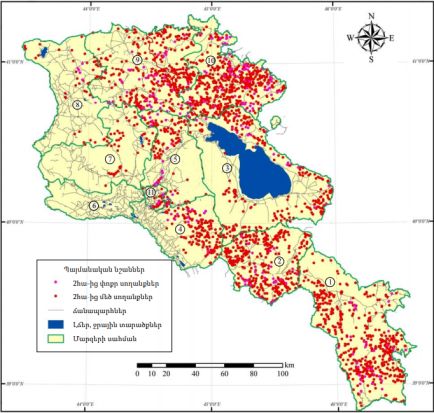 Սողանքային գոտում է գտնվում ընդհանուր տարածքի 1/3 մասը։ Դրանք ՀՀ-ի առավել խոնավ շրջաններն են։ Այսինքն կարող ենք եզրակացնել,որ սողանքների տարածմանը նպաստող գործոններից է խոնավությունը,ընդ որում գերխոնավությունը։
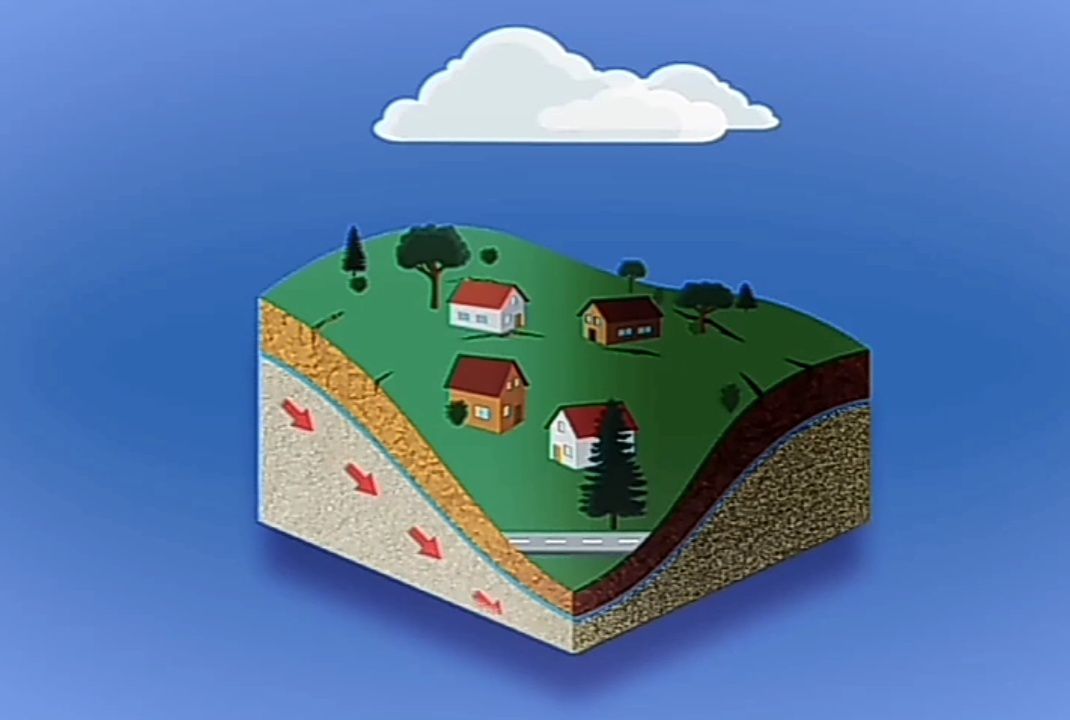 Ի՞նչ է սողանքը
Սողանքը լեռնալանջով կամ թեք տեղանքով ապարների զանգվածային սահքն է ծանրության ուժի ազդեցությամբ։
Սողանքն առաջանում է այն ժամանակ,երբ բնական երևույթների կամ մարդու անհաշվենկատ գործունեության արդյունքում խախտվում է լանջի կայունությունը,հողային շերտի զանգվածների միջև եղած ամրությունը և դրա արդյունքում հողային շերտը սկսում է շարժվել։
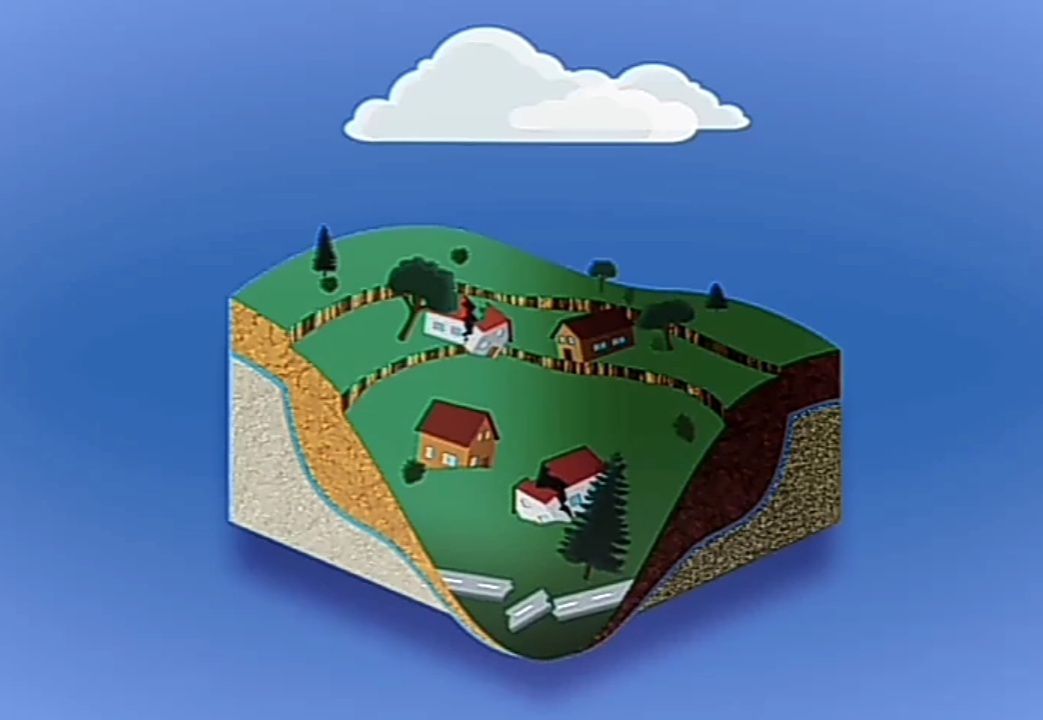 Սողանքի առաջացման շարժընթացները բազմաթիվ են(ցնցումներ,պայթյուններ,անտառահատումներ),բայց գլխավորը ջրի առկայությունն է,մեծաքանակ տեղումների առկայությունը։Ջուրը ամենից շատն է թուլացնում հողային շերտի ամրությունը։
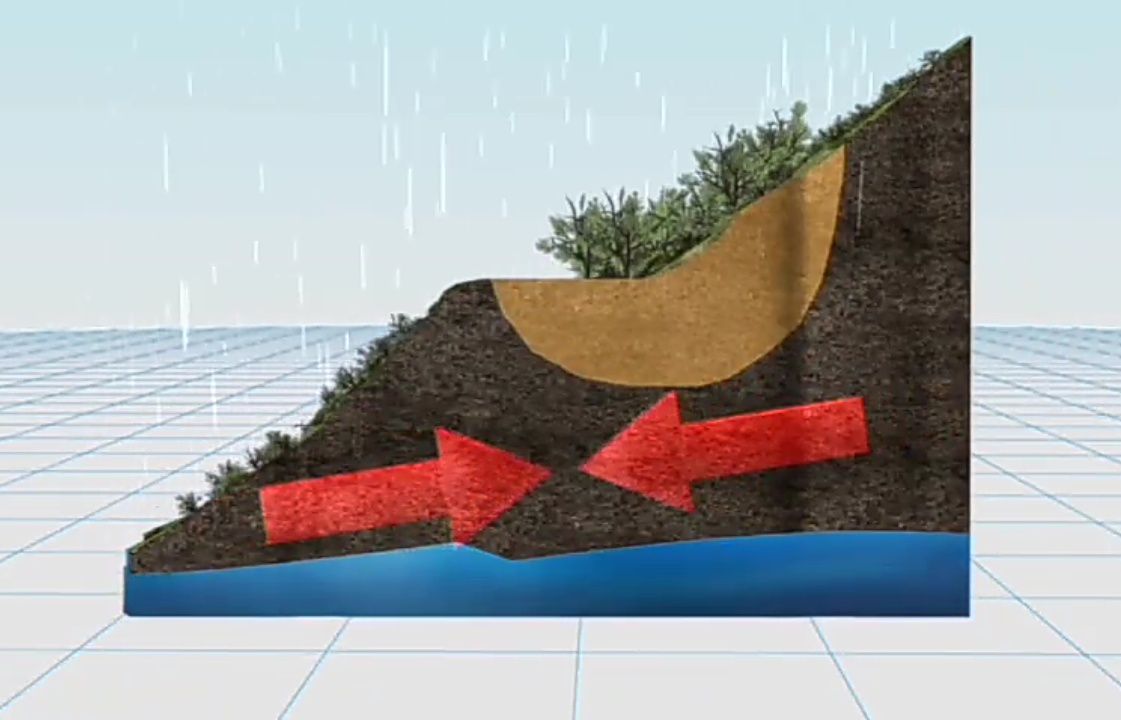 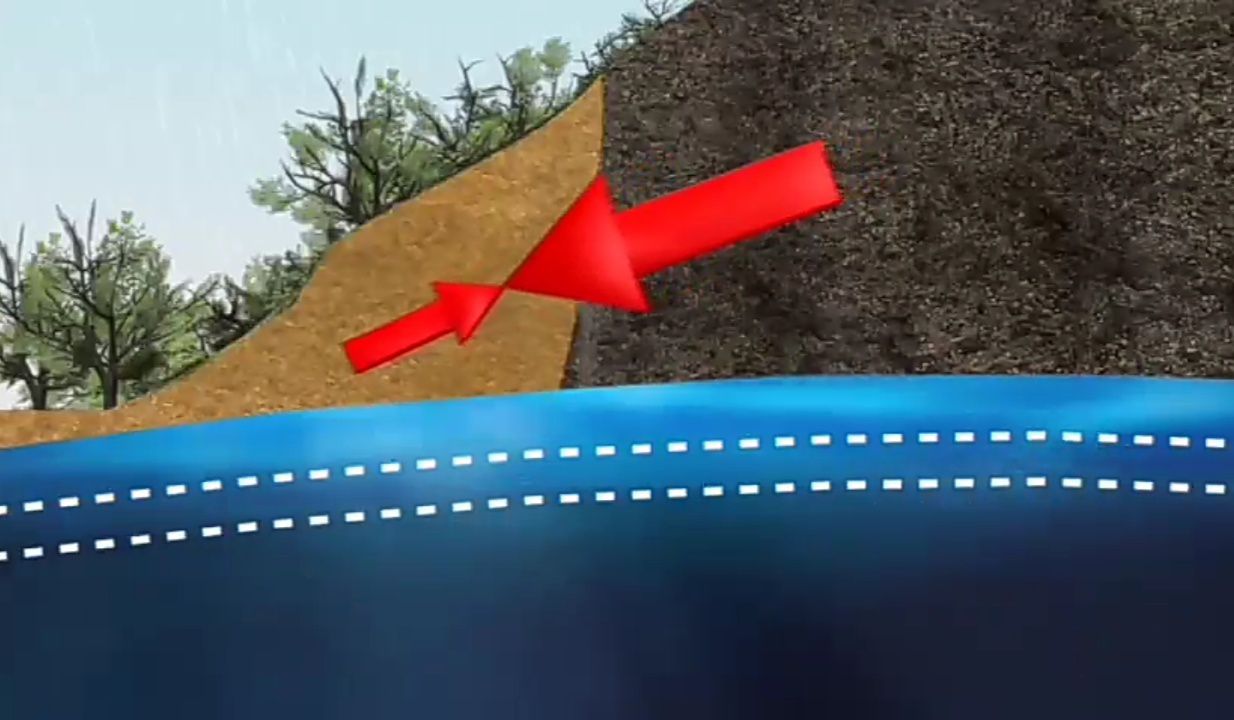 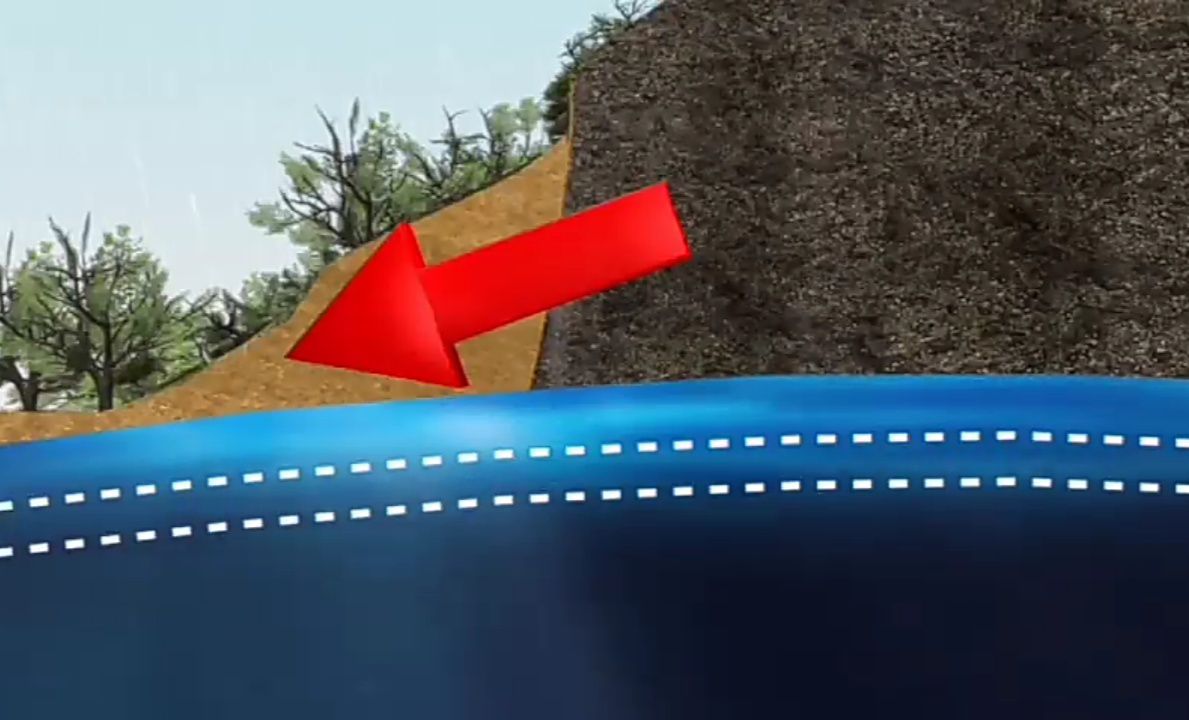 Լանջերի վրա շինություններ կառուցելիս մեծանում է նրա վրա ընկնող ծանրության ուժը,որի  արդյունքում այն սկսում է պոկվել ու շարժվել ցած։
Քաղաքի կառուցման ժամանակ հաշվի Է առնվել հնարավոր ռիսկերը։Լանջերի վրա շինություններ չեն կառուցվել։ Շինությունները կառուցվել են այնպիսի ամրակազմ ապարներով,որոնք կայուն և ապահով հիմք են հանդիսանում շինության համար։
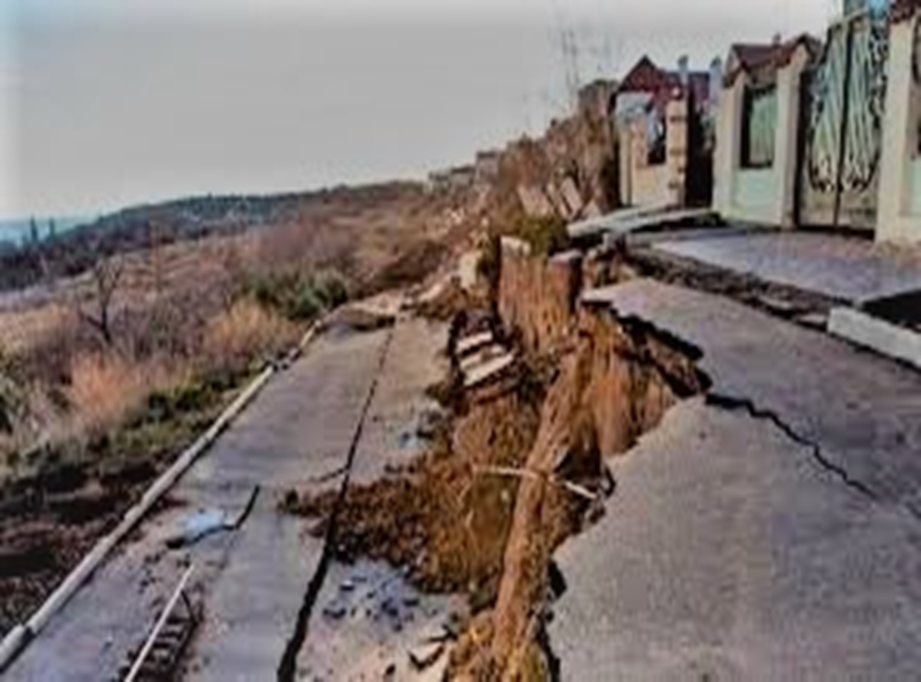 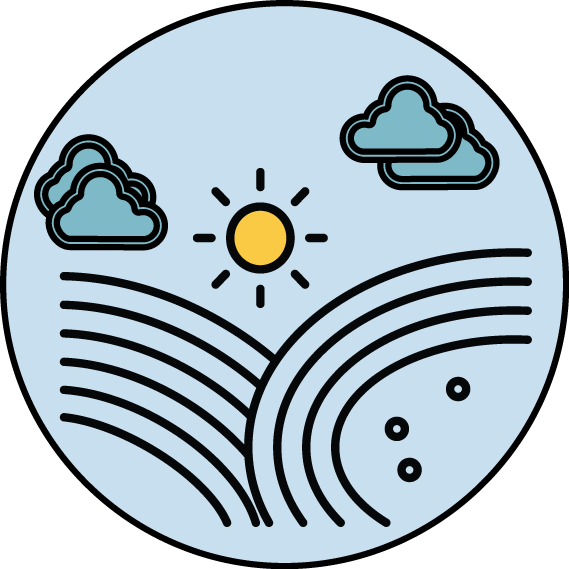 Օդերևութաբանություն
 Ուսումնասիրելով այս տարածքի բնակլիմայական պայմանները.
 Նոր Իջևանը գտնվում է բարեխառն բնակլիմայական գոտում։Այն չափավոր տաք է ու խոնավ, ձմեռը մեղմ է թույլ արտահայտված ցամաքայնությամբ։
Օդի միջին ջերմաստիճանը ամռանը կազմում է մոտ 29°C,ձմռանը -3°C:Ձմեռը կարճ է,առանց հաստ ձյան ծածկույթի։Այն տատանվում է 10-12 սմ-ի սահմաններում։Ծովի մակերևույթից միջին բարձրությունը 730մ է։Տարեկան տեղումների քանակը 563 մմ
Հյուրանոցներ
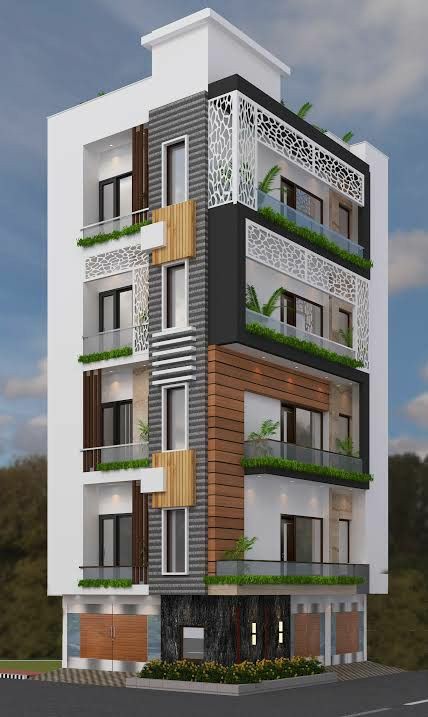 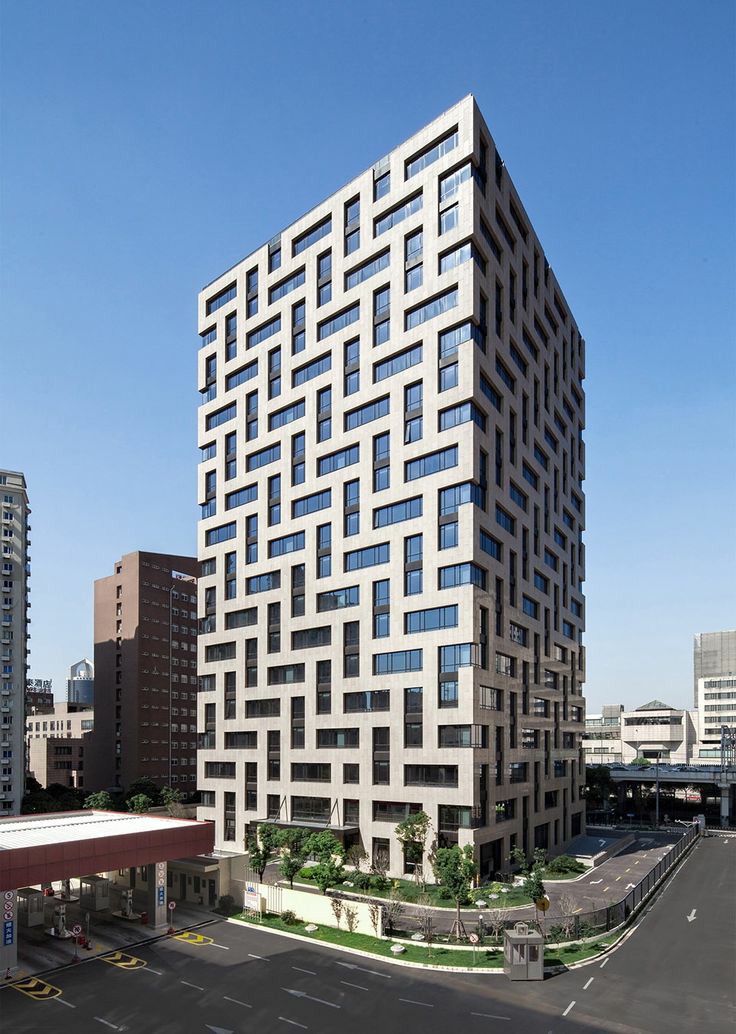 Քաղաքի զբոսաշրջությունը զարգացնելու նպատակով՝կառուցվել են շքեղ բարձրակարգ հյուրանոցներ
Շինություններ
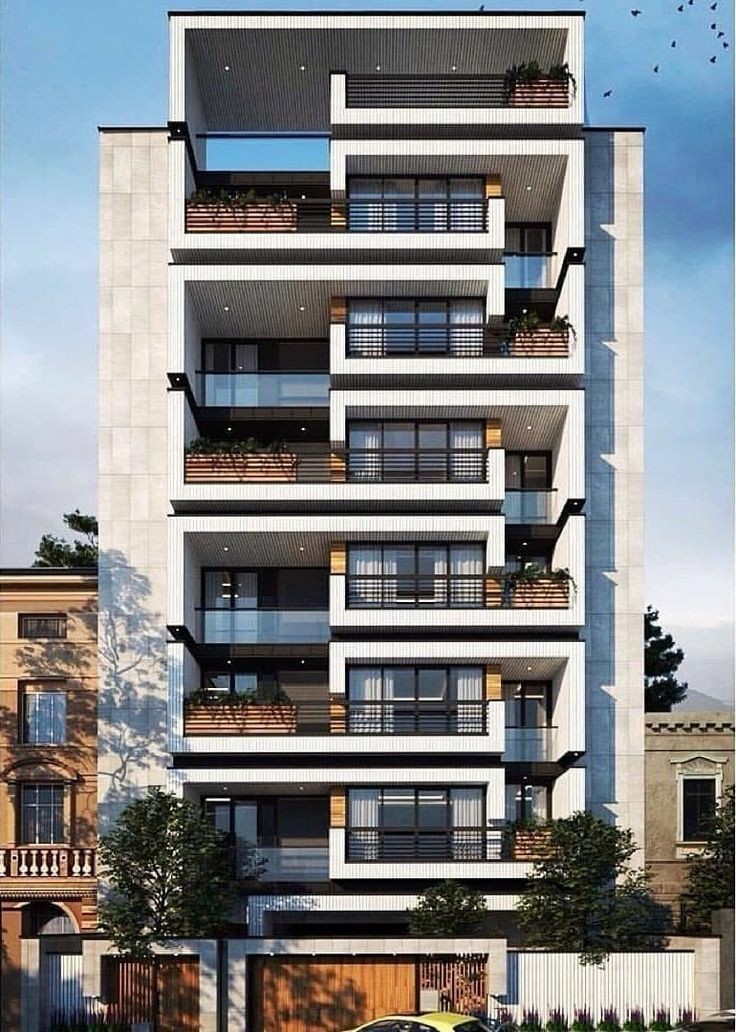 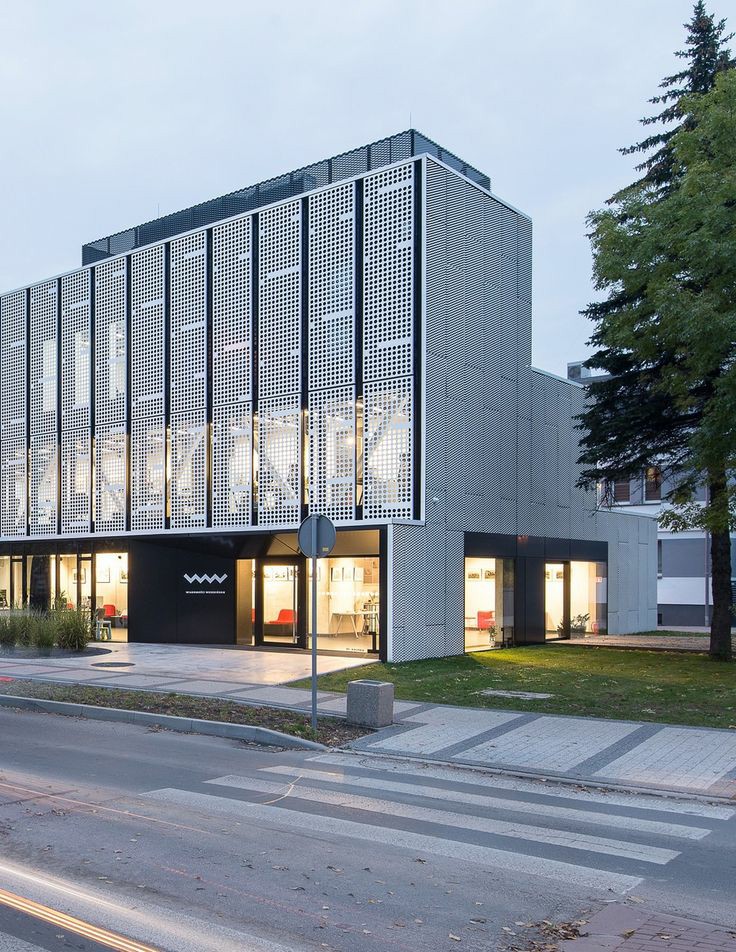 Հին շինությունները փոխարինվել են նորով
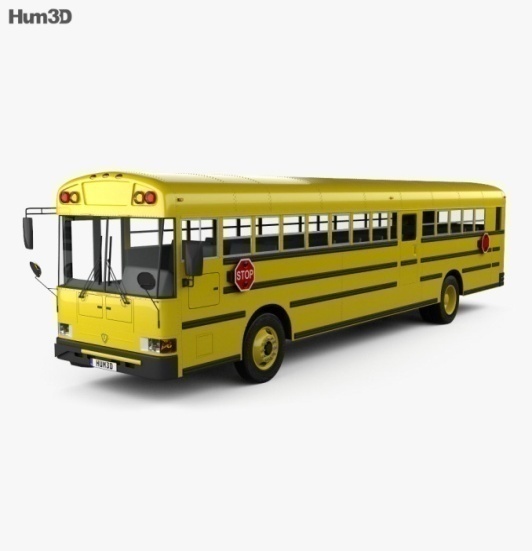 Դպրոցներ
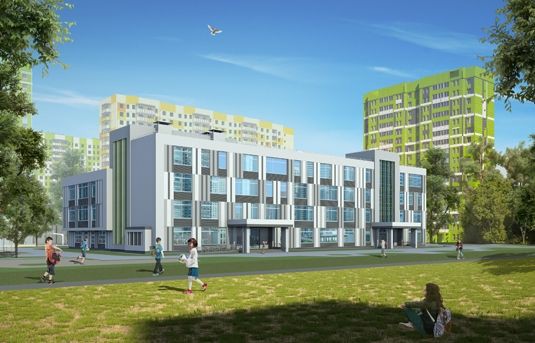 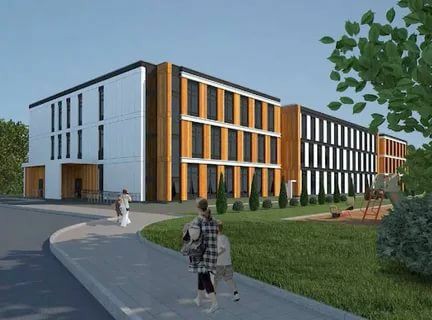 Շատ մեծ դեր է տրված բնակչության կրթությանը, այդ իսկ պատճառով կառուցվել են բազմաթիվ դպրոցներ և զարգացման կենտրոններ
Մանկապարտեզ
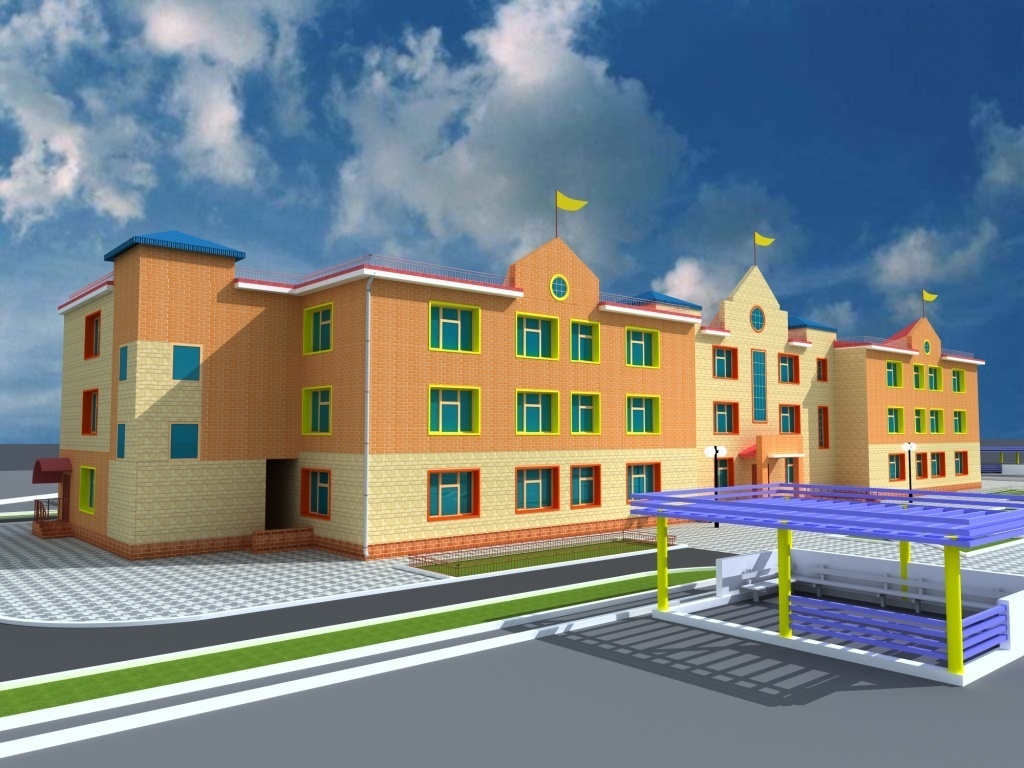 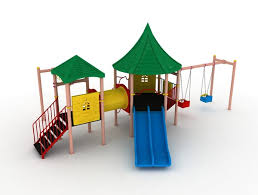 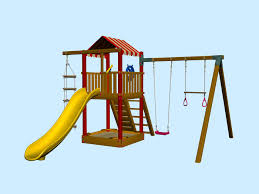 Զարգացման կենտրոն
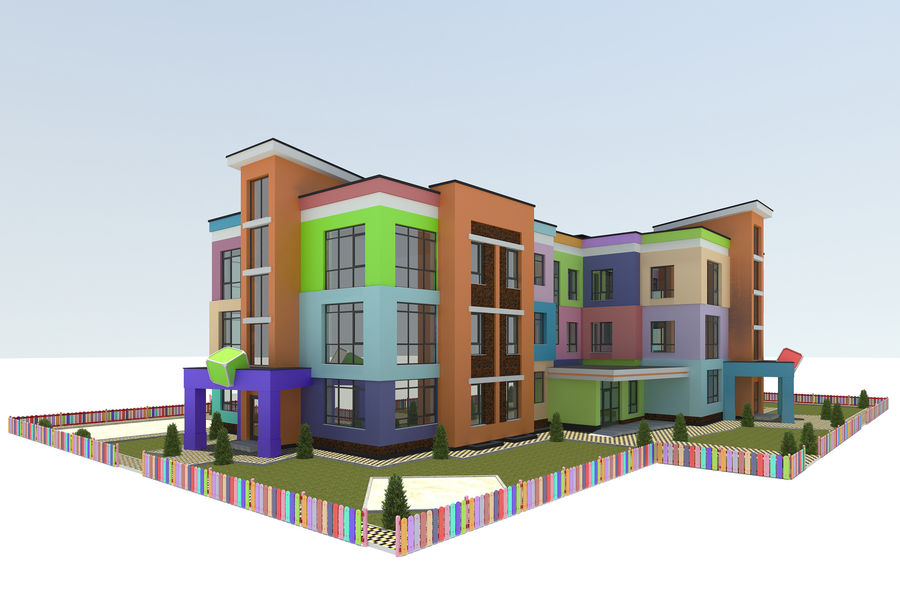 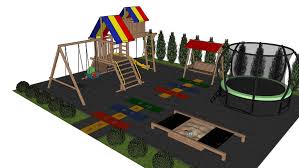 Առանձնատներ
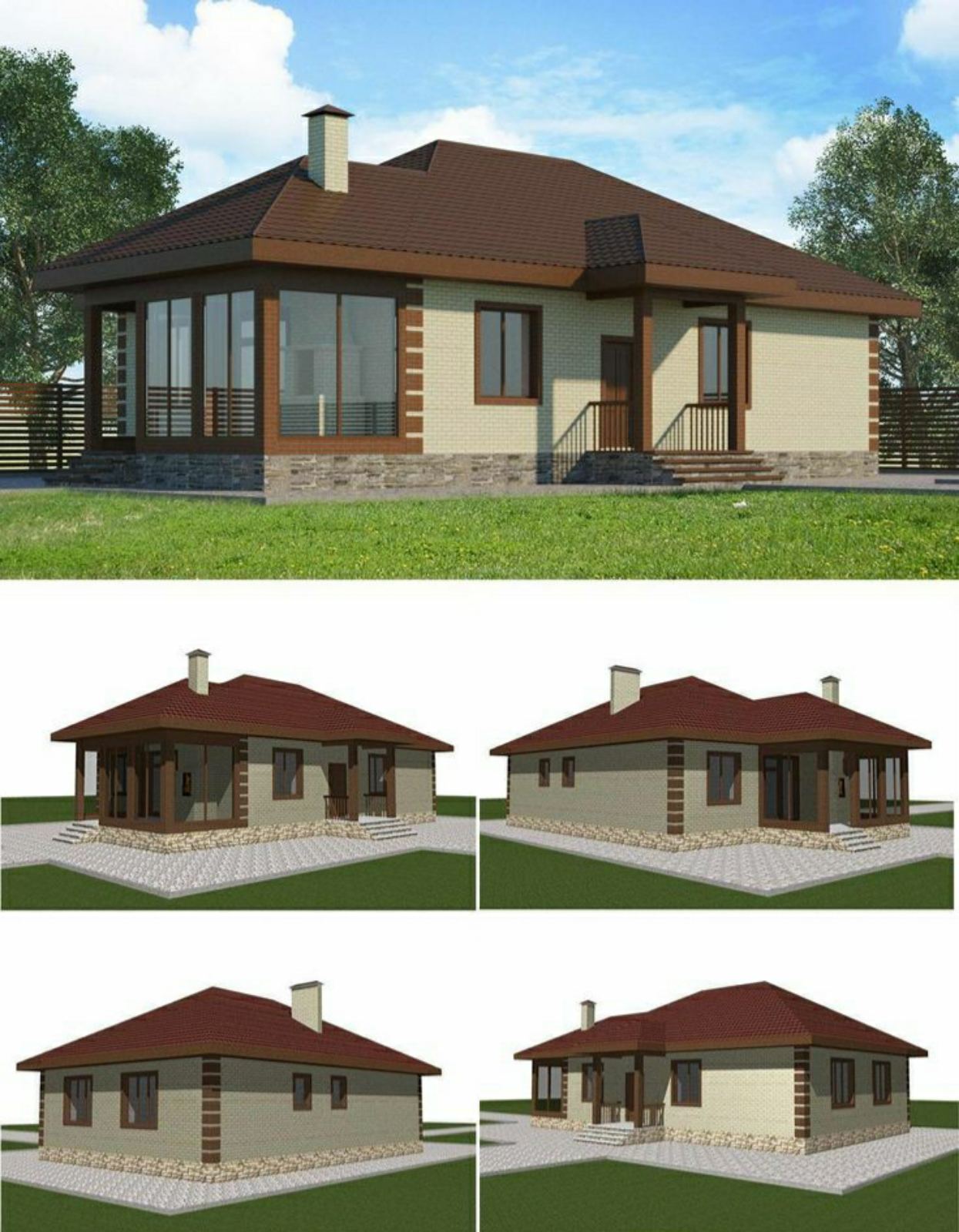 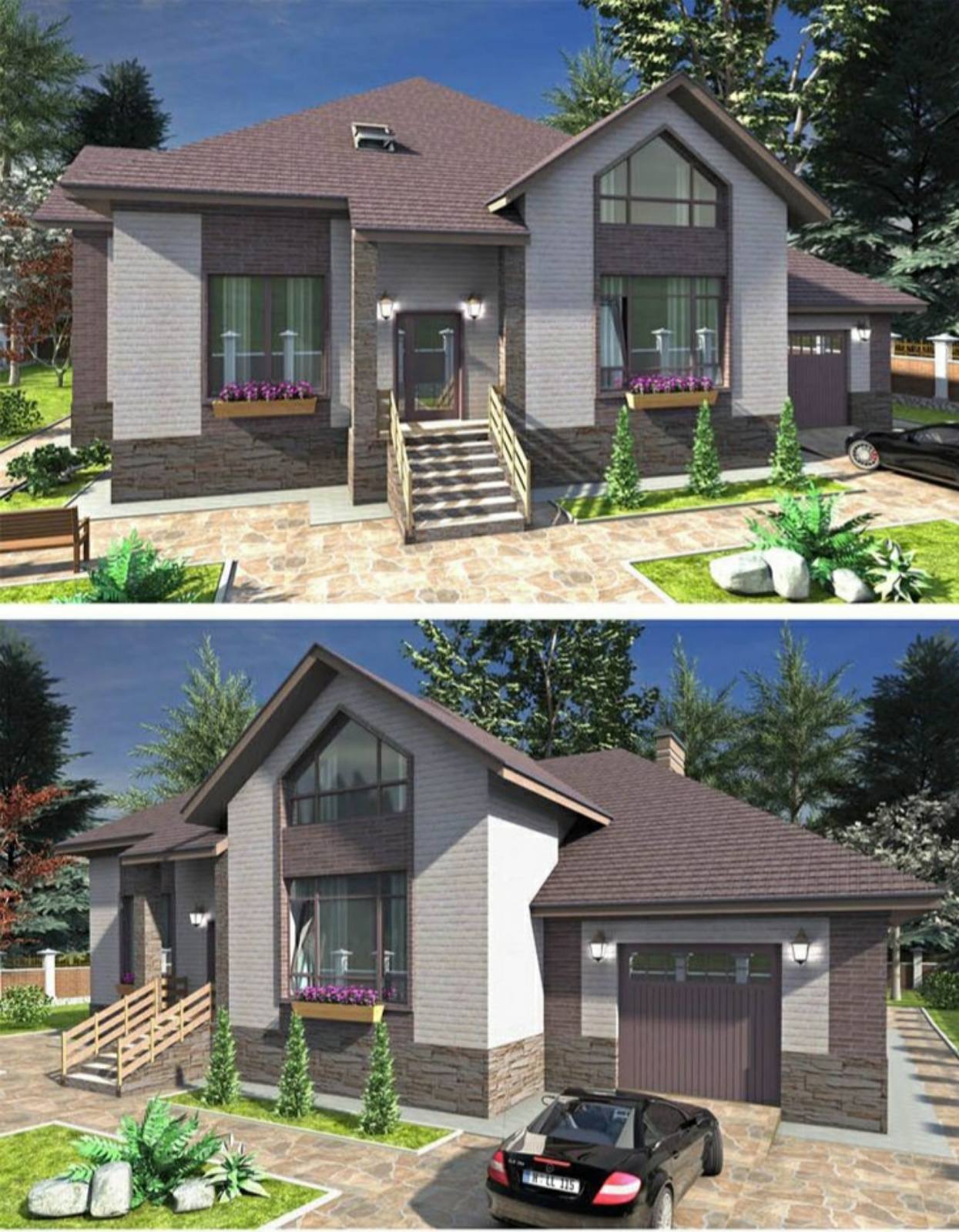 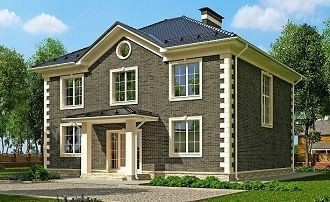 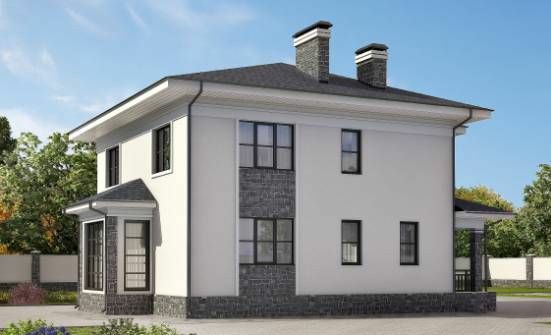 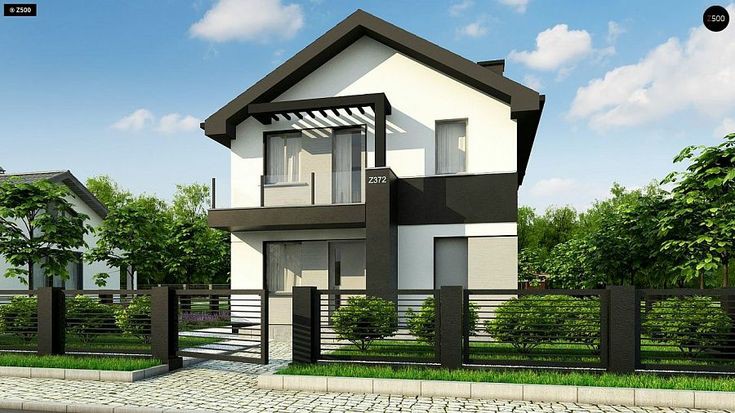 Նախագծվել և կառուցվել են թաղամասեր՝ շքեղ առանձնատներով
Գինու գործարան
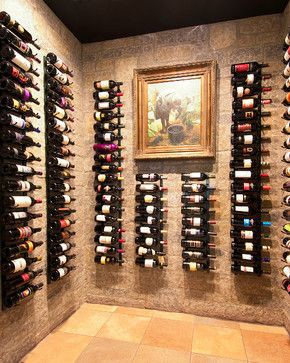 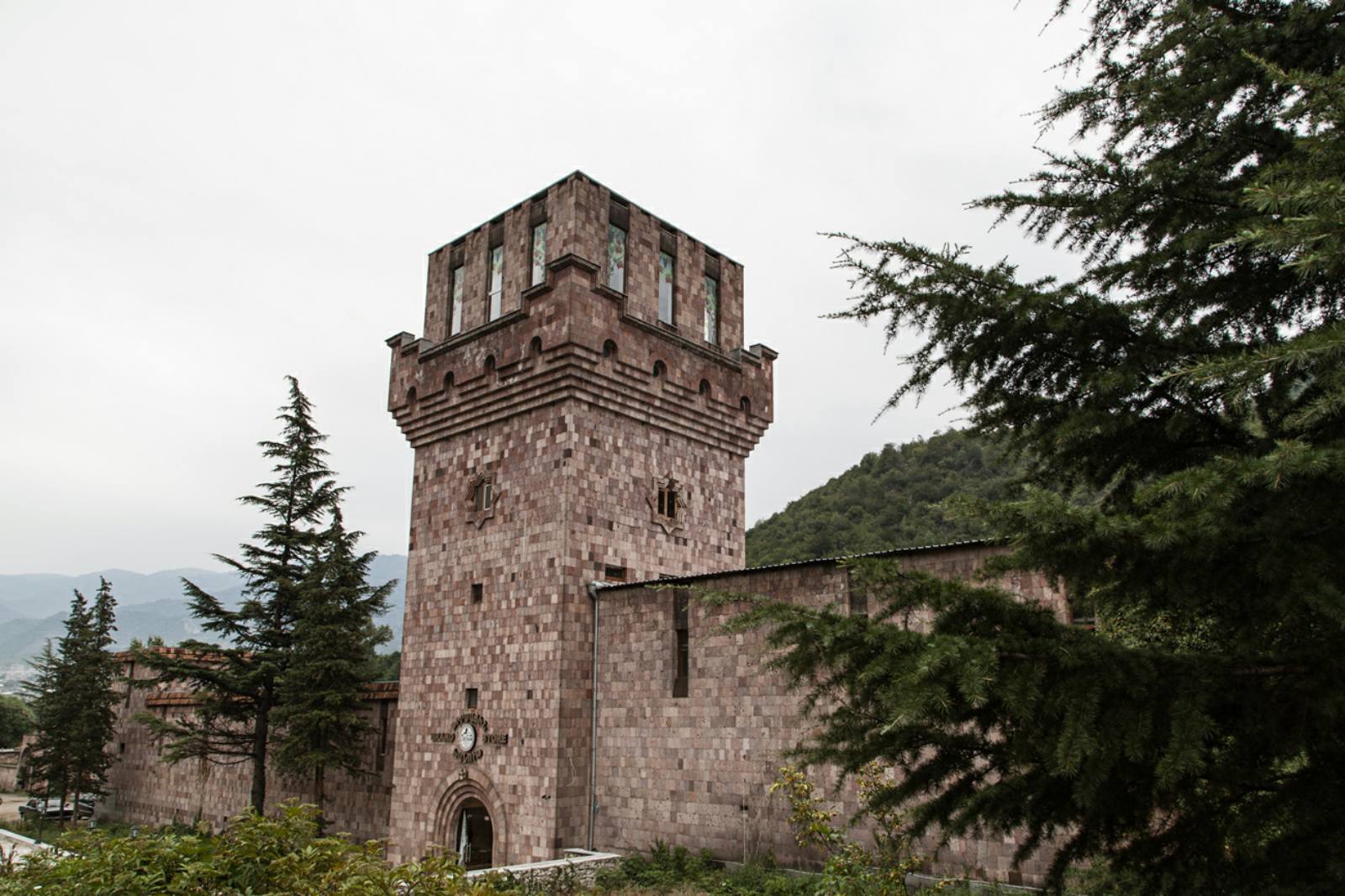 Իջևանը հայտնի է իր գինու և կոնյակի գործարանով, որոշվեց պահպանել այդ շինության տեսքը, միայն կոսմետիկ փոփոխություններ են կատարվել ներսից
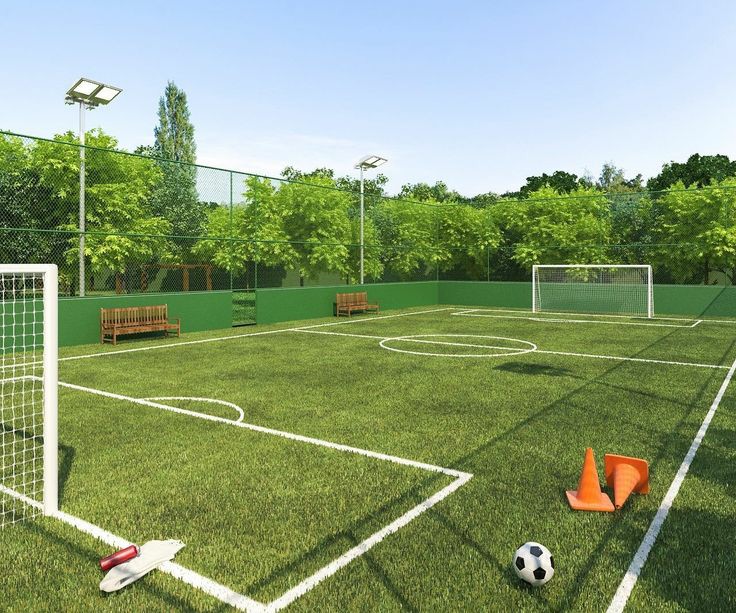 Խաղահրապարակներ
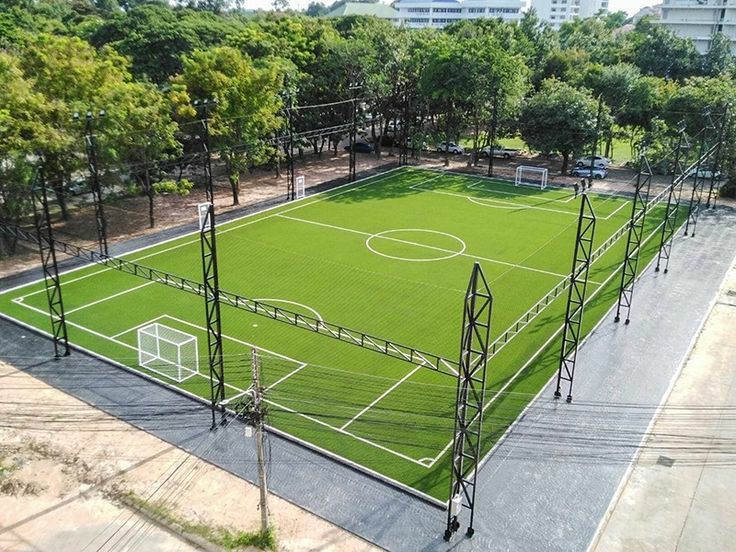 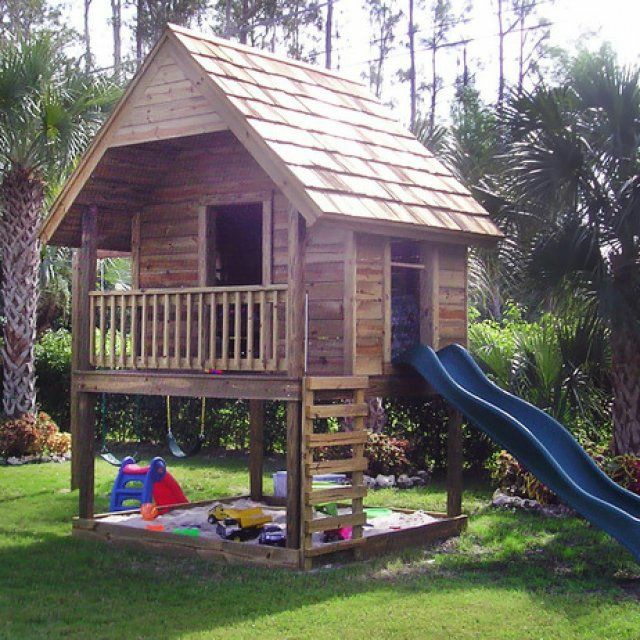 Իջևանում կառուցվել են նաև բազում խաղահրապարակներ և ժամանցի վայրեր
Հանրային Ծառայություններ
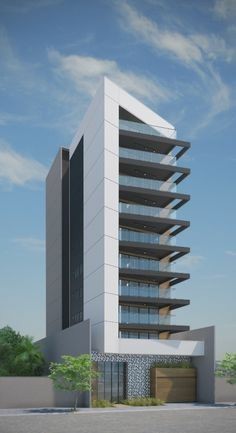 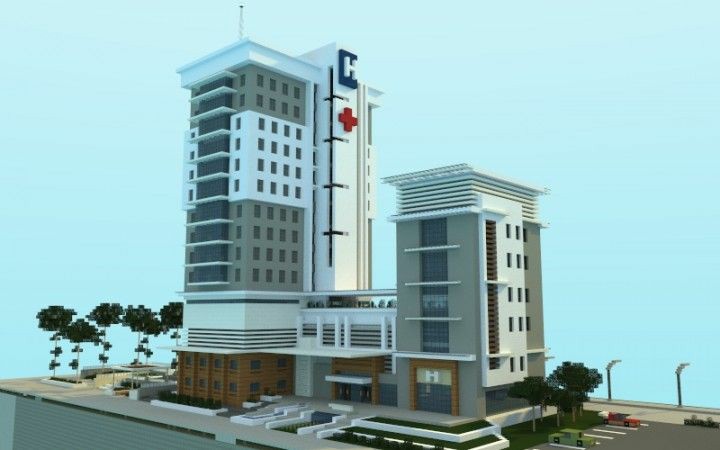 Կառուցվել են նոր և բազմապրոֆիլ հիվանդանոցներ
Լանդշաֆտային դիզայն. (ծրագրեր)
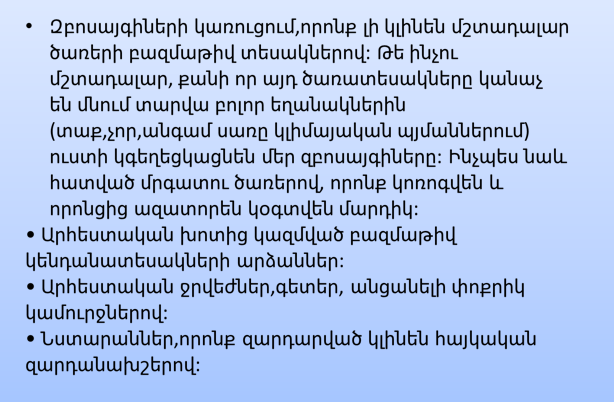 Զբոսայգիներ
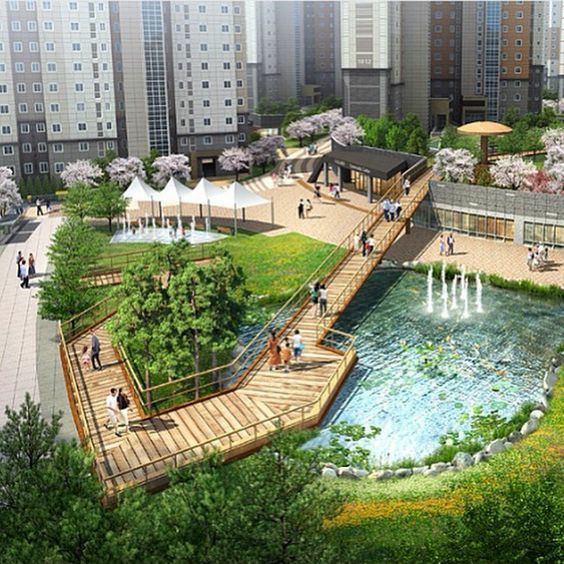 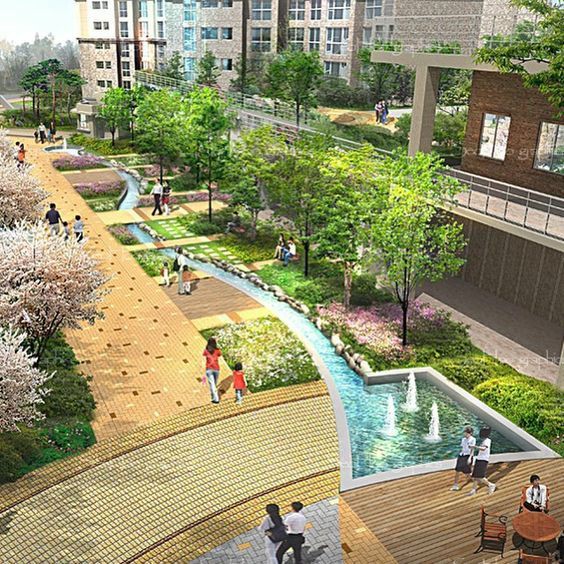 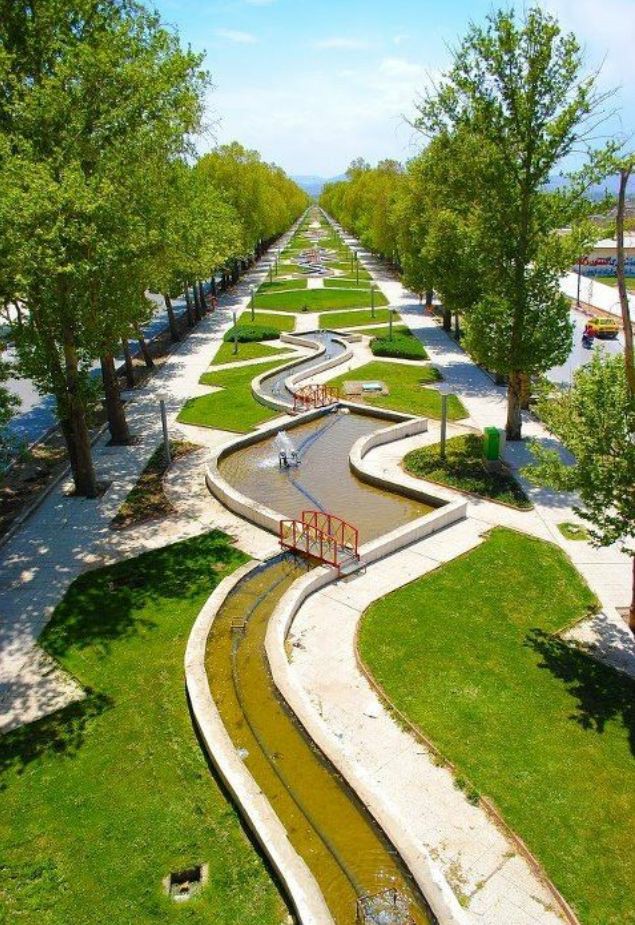 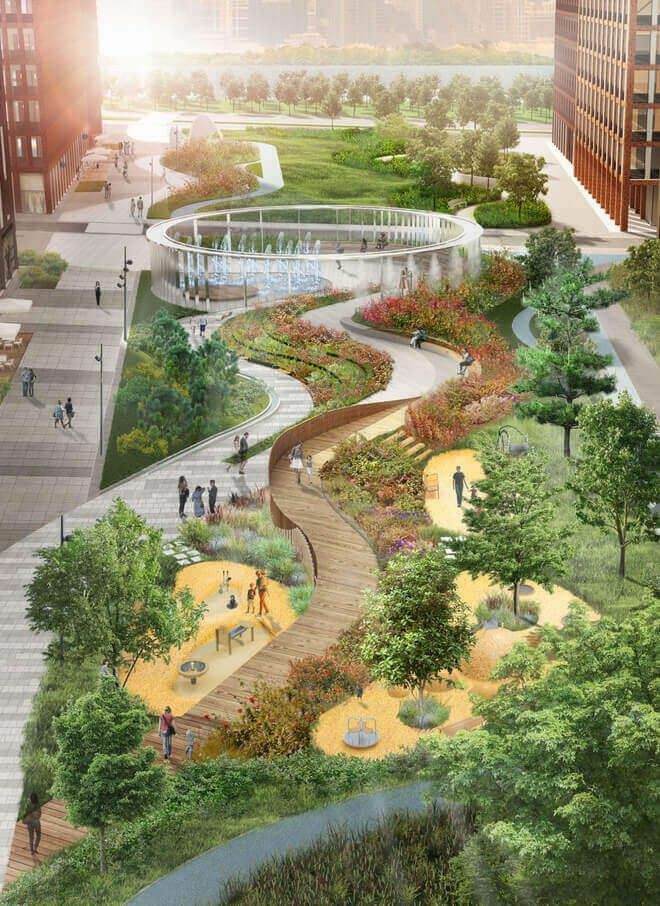 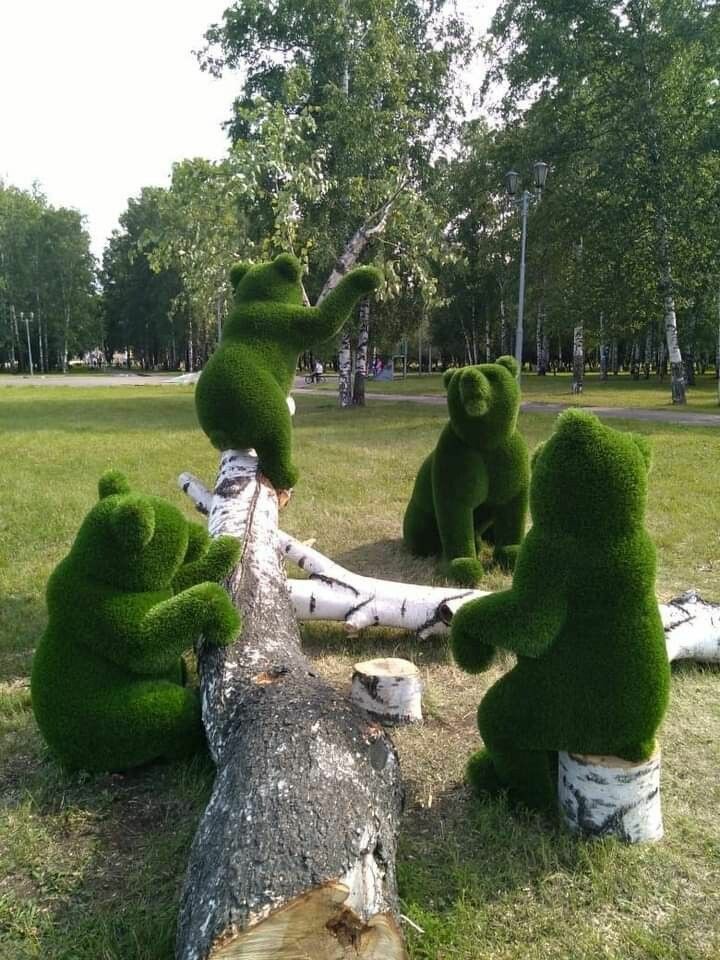 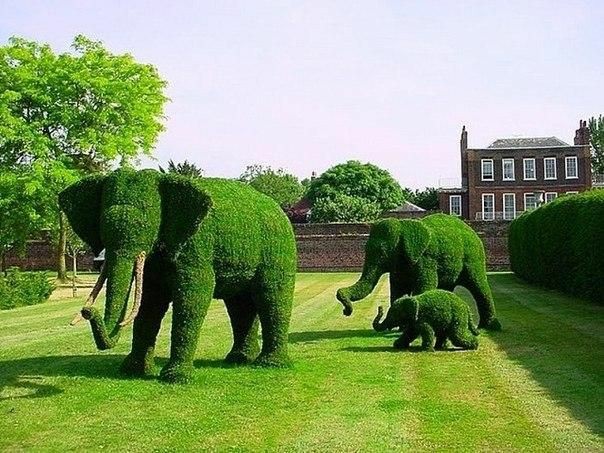 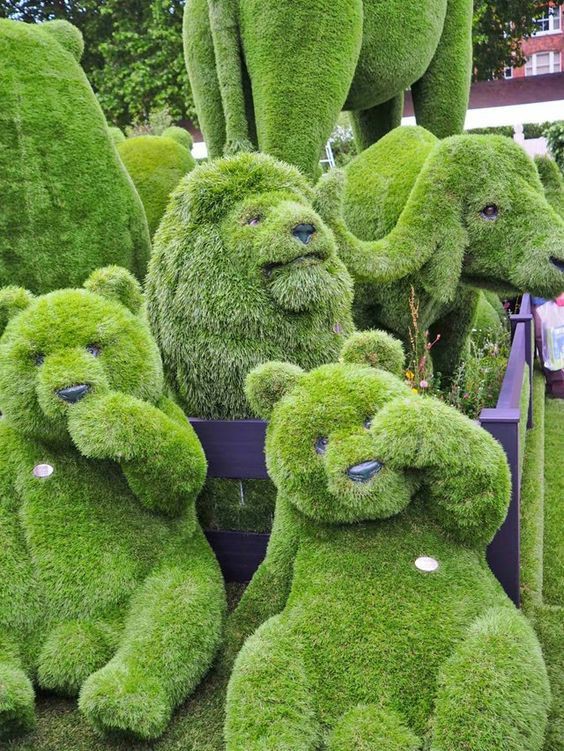 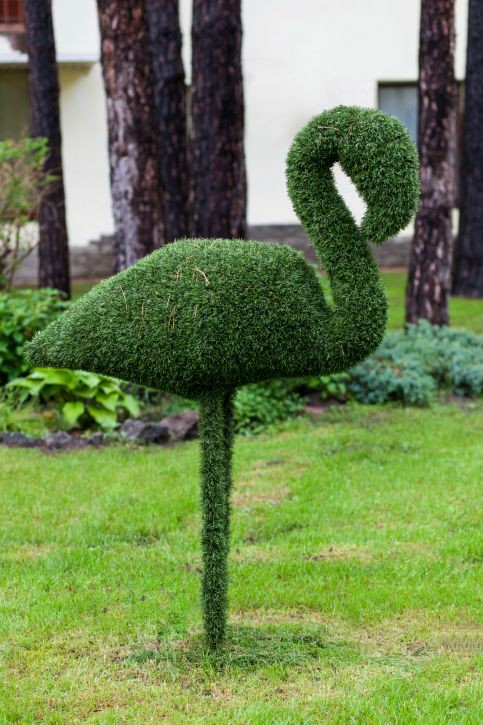 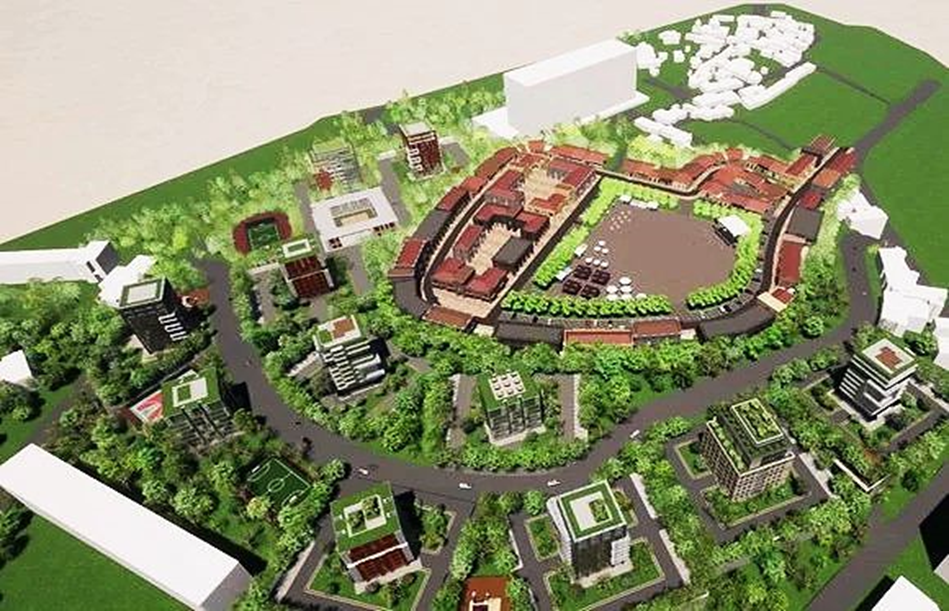 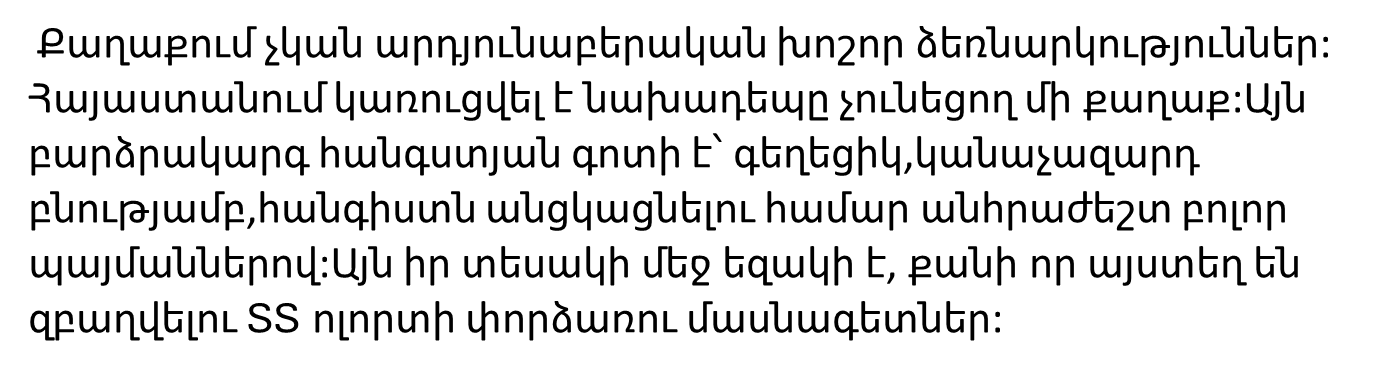 Բնությունը մեզ օժտել է բանականությամբ,որպեսզի մենք ողջ կյանքի ընթացքում փորձենք կռահել նրա հանելուկները։

Եթե մենք ուզում ենք բնության հետ համաձայնության գալ, ապա շատ դեպքերում պետք է ընդունենք նրա պայմանները։

Բնությունն այն գեղեցկության աղբյուրն է,որը գնում է դեպի յուրաքանչյուրը, որտեղից յուրաքանչյուրը վերցնում է այնքան,որքան հասկանում է։

Բնության հանդեպ մարդու գործունեությունը նրա հոգու հայելին է:
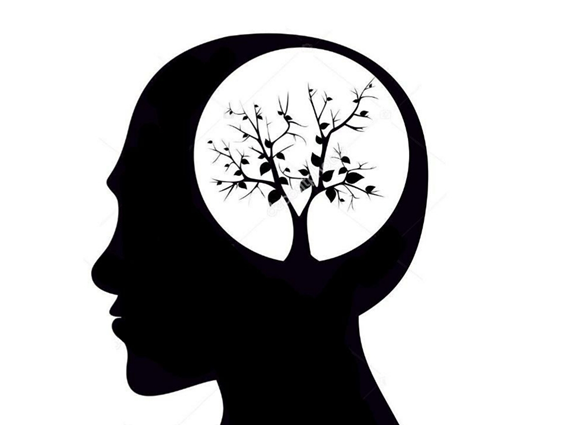 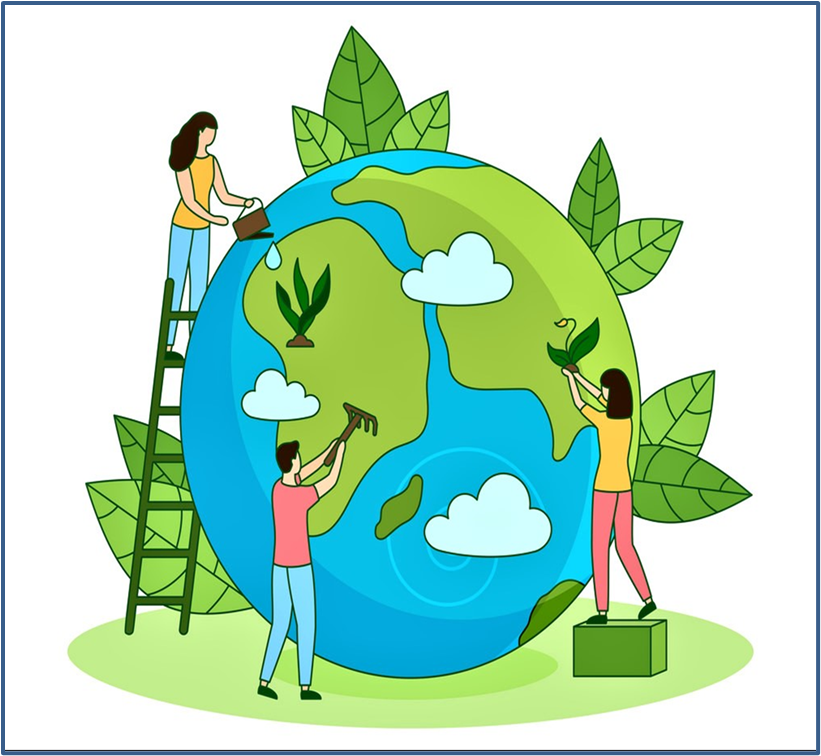 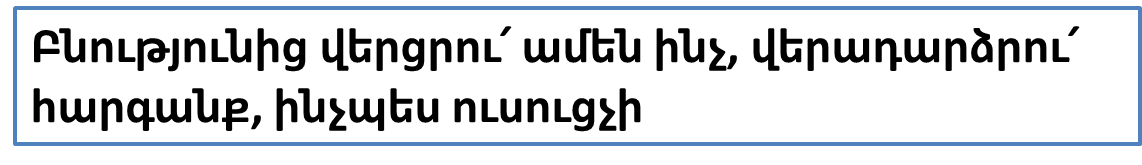 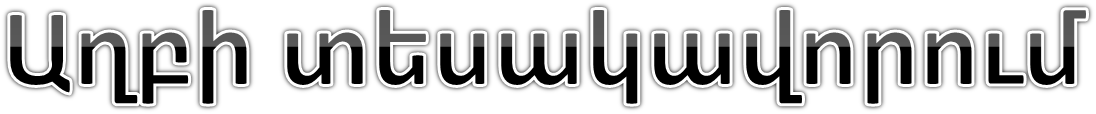 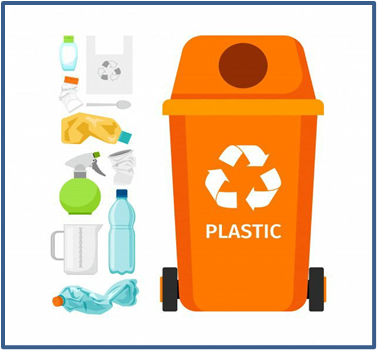 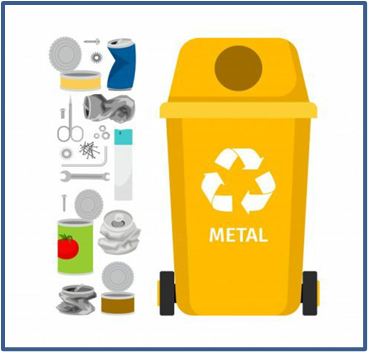 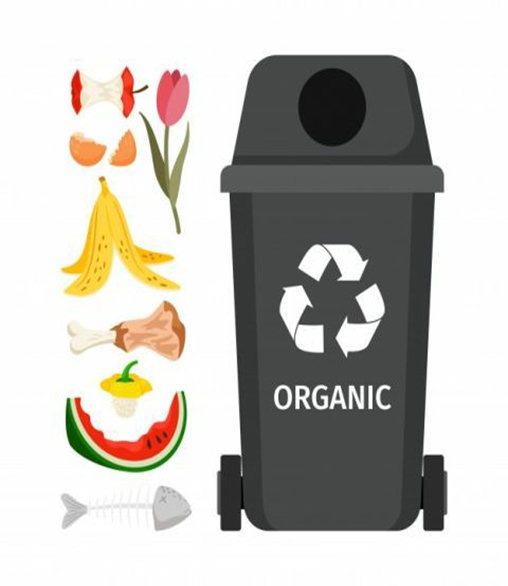 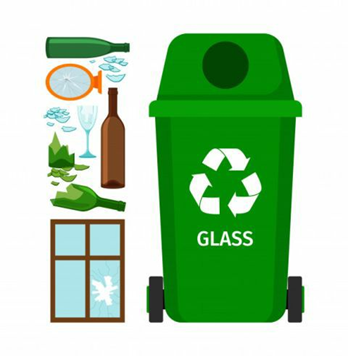 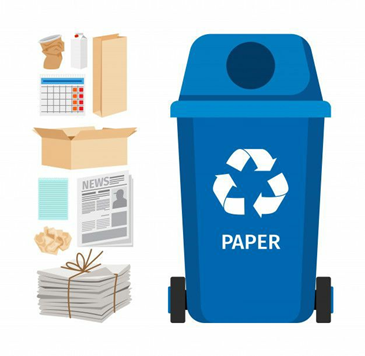 Աշխատանքն արդյունավետ դարձնելու նպատակով՝ քաղաքում տեղադրվել են աղբի տեսակավորման համար աղբամաններ,որոնք նախատեսված են՝ պլաստիկի,պոլիեթիլենի,թղթի մակուլատուրիայի և սննդային մնացորդների համար։
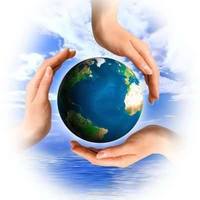 Եկեք պահպանենք մարդ-բնություն փոխհարաբերությունը…
Թեմայի արդիականությունը. Հայաստանում SՏ ոլորտի գլխավոր կենտրոն հանդիսացող քաղաքի կառուցում։


Նախագծի նպատակը 

1. Ուսումնասիրել մարզի երկրաբանական, բնական, կլիմայական պայմաններն ու առանձնահատկությունները, նշել հիմնախնդիրը ։
2. Հավաքել անհրաժեշտ տեղեկություններ և ներկայացնել սահիկաշարի միջոցով:
Օգտագործված գրականություն
https://youtu.be/tCvTYqcZ-gw
https://youtu.be/3kFuIcYuneE
https://www.doctors.am/symptoms/soghanq
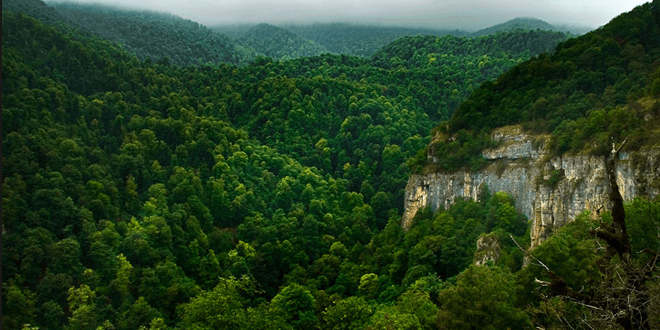 Իմ սրտի քաղաք                                               Նոր  Իջեվան